Year 5RevisionDecimals
Week 12 Lesson 2– Decimals as fractions
To figure out what a decimal is as a fraction we need to know

 that a tenth is the same as something over 10 as a fraction (?/10) 
that a hundredth is the same as something over 100 as a fraction (?/100)
that a thousandth is the same as something over 1,000 as a fraction (?/1,000)
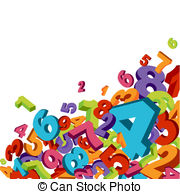 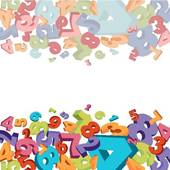 0.67 as a fraction
When you place the decimal correctly in the place value grid, you can see what value each digit represents. To see what it is as a fraction I always look at the smallest value (in this case it is hundredth). This will tell me what the denominator is.
0.67 = 67/100
Because our smallest value is hundredths, that is what our fraction is out of.
0.415 as a fraction
This time our smallest digit is in the thousandths column. This means our fraction is over 1,000.
415/1,000
0.9 as a fraction
This time, our smallest value is in the tenths column. This means our denominator is going to be 10.
Answer = 9/10
It is important to remember:

 that a tenth is the same as something over 10 as a fraction (?/10) 
that a hundredth is the same as something over 100 as a fraction (?/100)
that a thousandth is the same as something over 1,000 as a fraction (?/1,000)
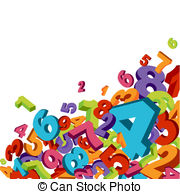 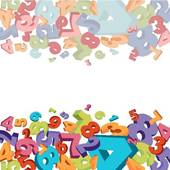